江山恩仇錄 #11  毫髮常重泰山輕
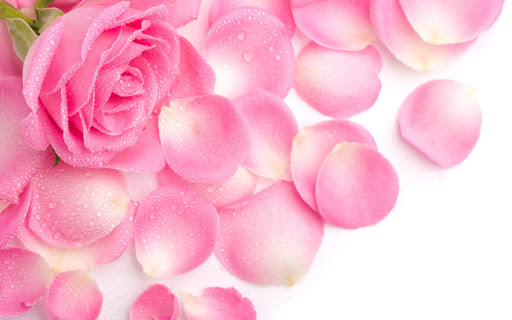 撒母耳記上 27：1-12
辛棄疾
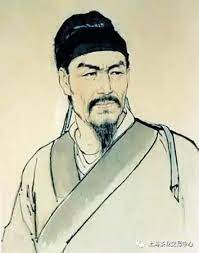 毫髮常重泰山輕
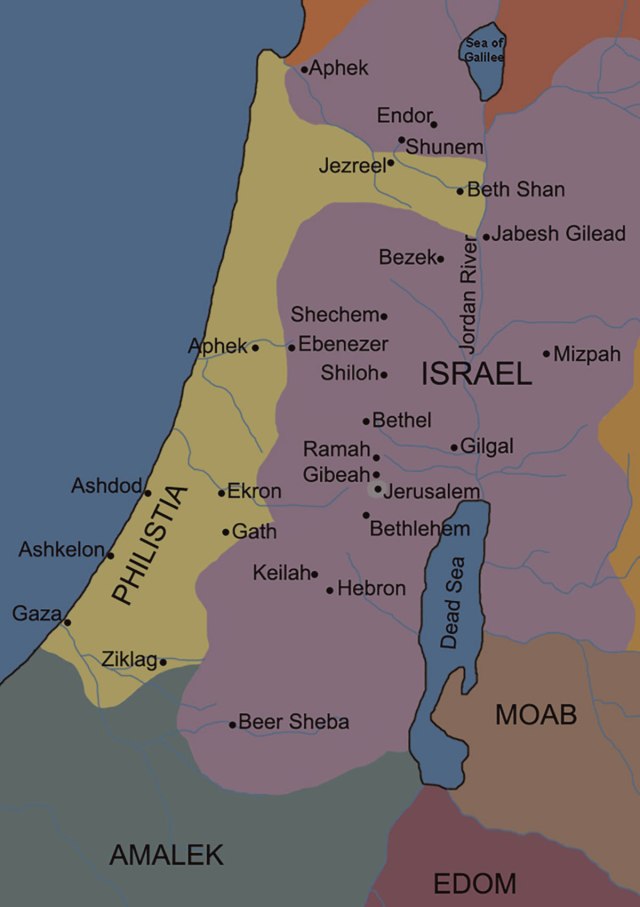 今天是爲明天而活的不是爲昨天而活的
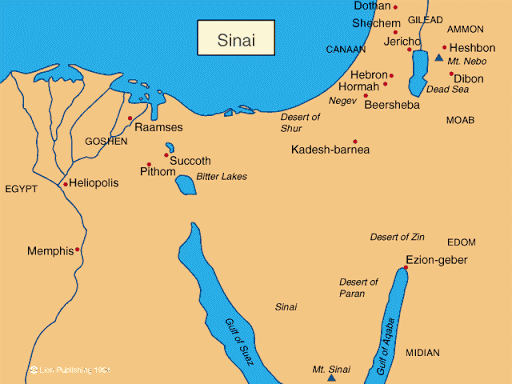 成熟的人生智慧是生命中每一個幸與不幸所累積出來的
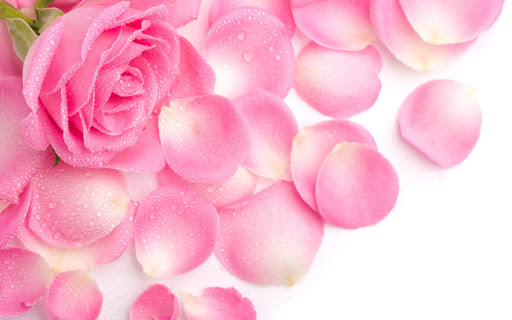 萬家燈火在閃爍
好像不停在述說
千萬人生命中 
悲歡離合的故事
天越黑 夜越深 
星星越照亮夜空 
好像我心中的盼望 
越黑越闪亮
漂向北方
https://www.youtube.com/watch?v=DdLgI5S0LeI蔡佩軒 Ariel Tsai
今天活着 明天才有希望
就算再不堪败仗也不能投降
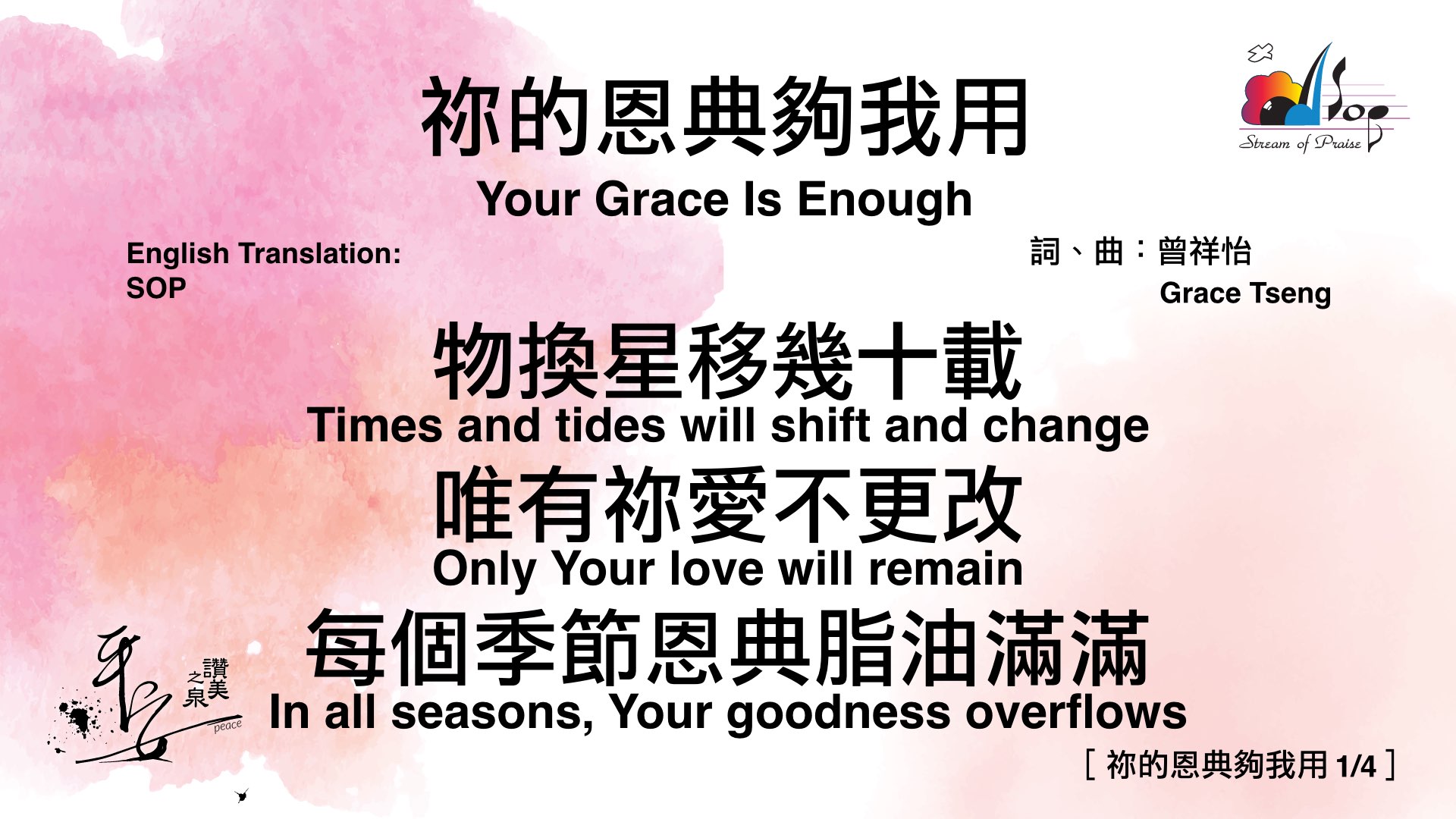 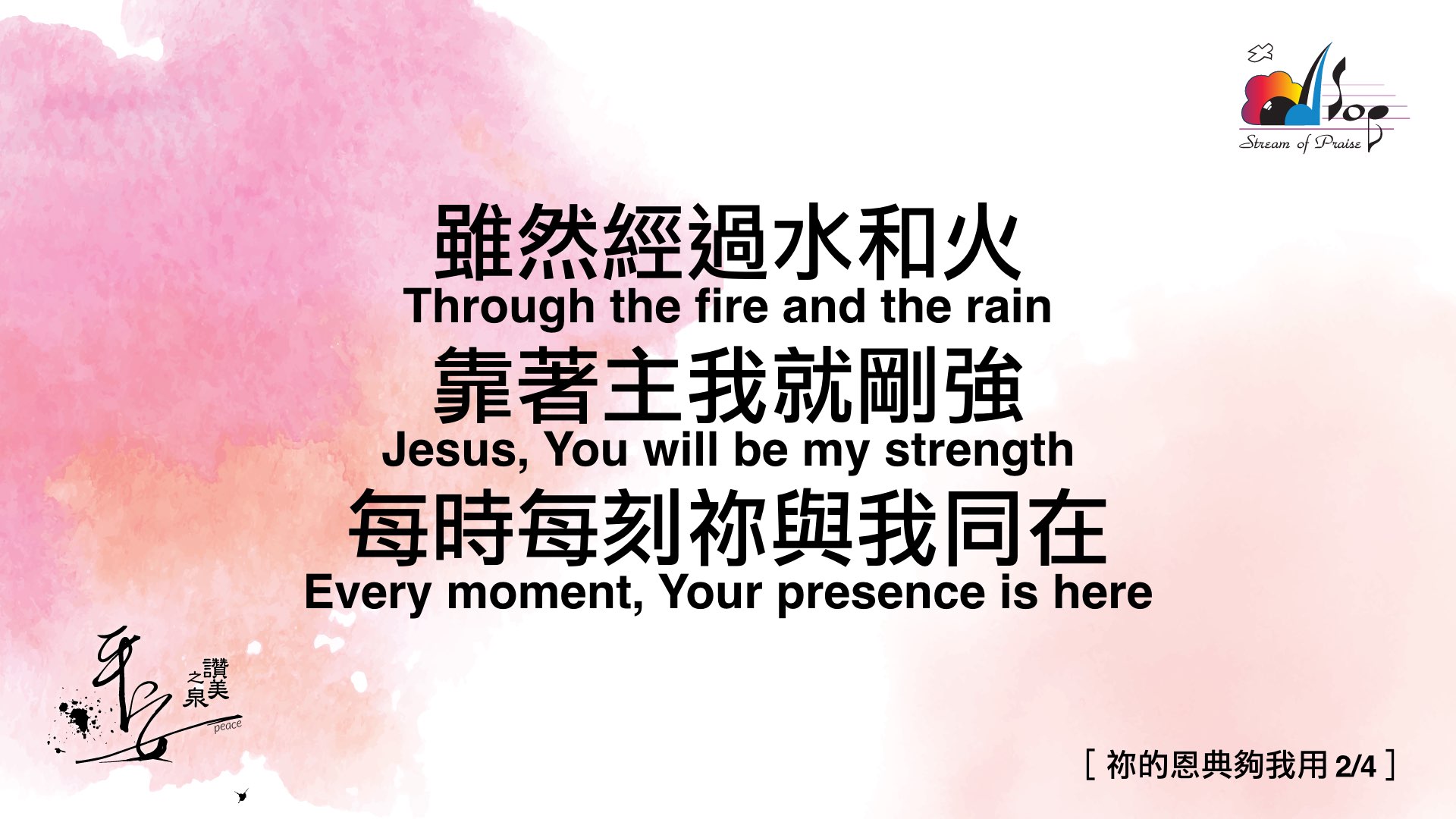 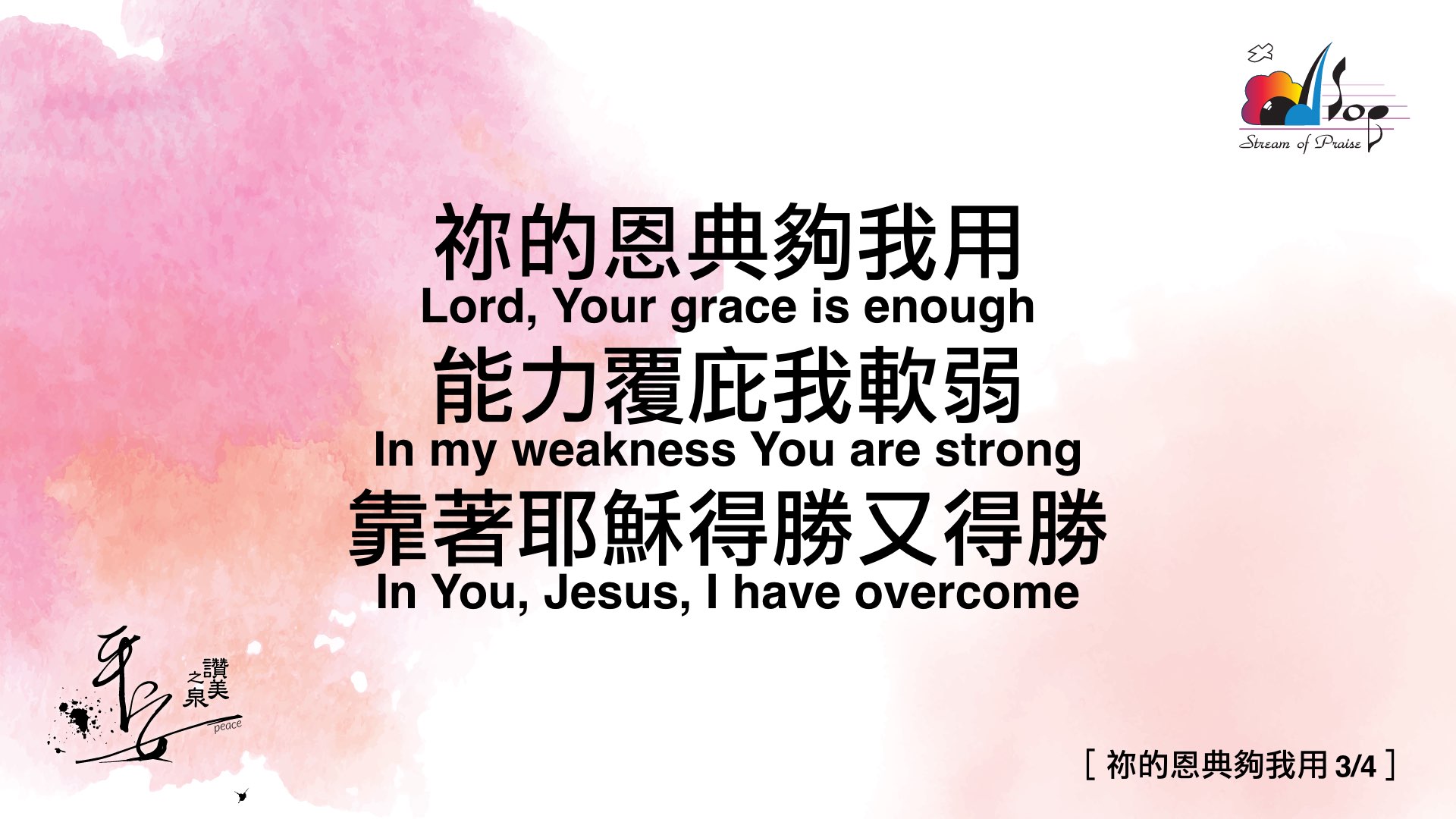 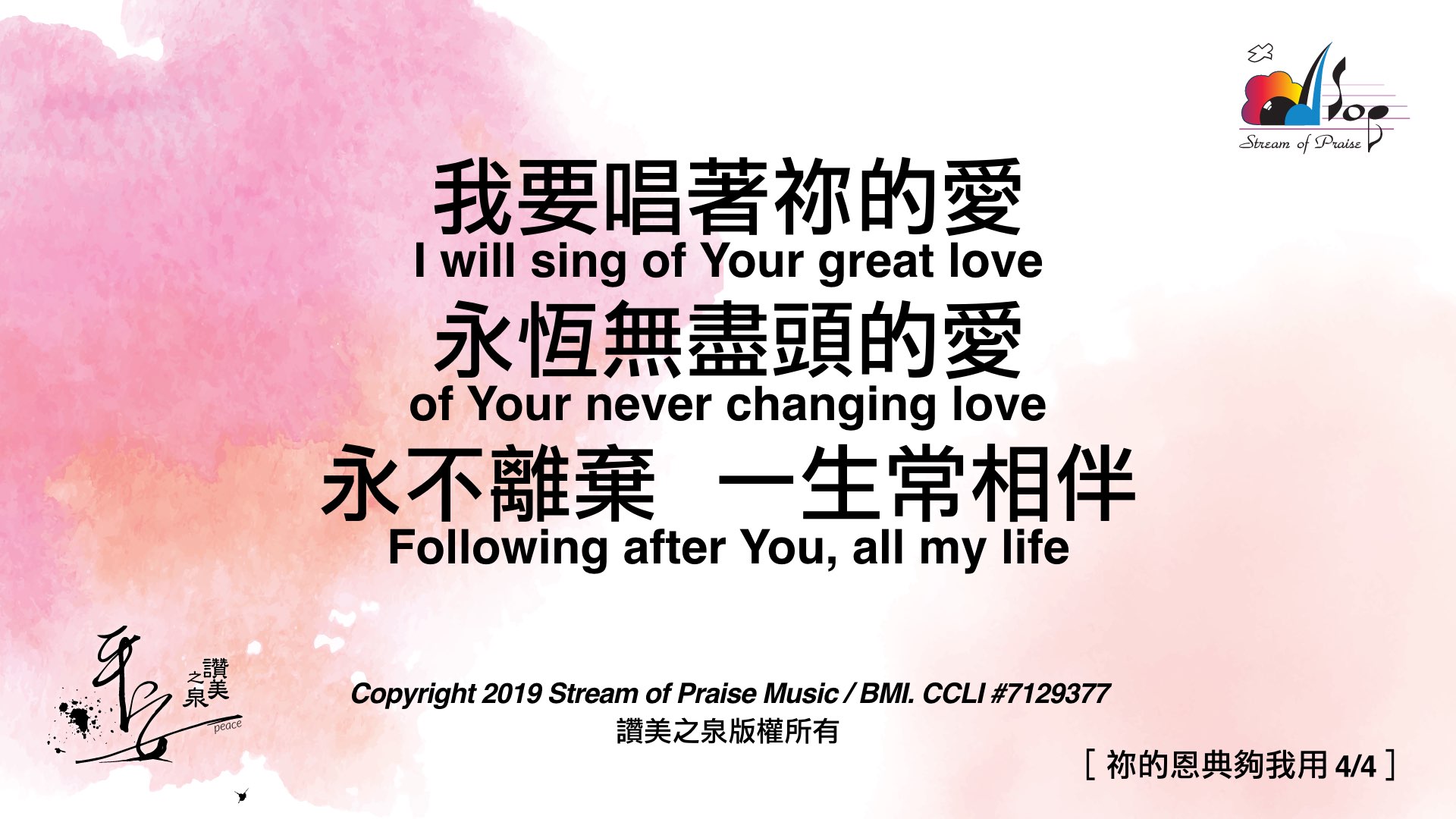 我知道 有一天 
黑夜將成為過去 
黎明的光 越照越明 
照亮永恒的盼望
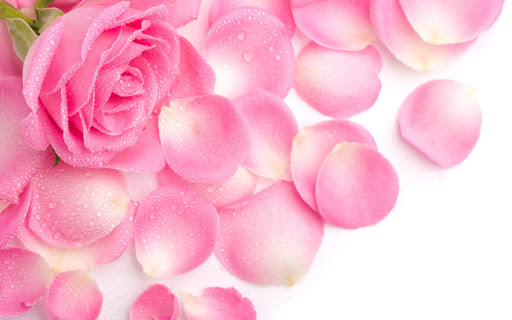